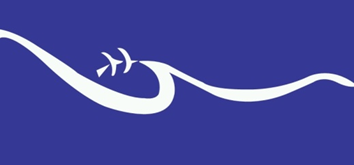 Conferencia Regional sobre Migración (CRM)
Regional Conference on Migration  (RCM)
Avance de la Revisión de los Trabajos del Grupo Ad Hoc sobre Niñez y Adolescencia Migrante
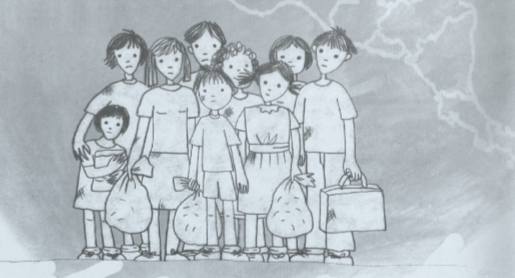 Secretaría Técnica
Declaración XX Reunión Viceministerial          México, 2015
En el ejercicio de cumplimiento con el  Punto C. inciso 2bis de la Declaración XX CRM,  México, 2015 en el cual los Viceministros y Viceministras declaran:

	“Su voluntad de revisar el trabajo que realizan las redes existentes en materia de niñez y adolescencia migrantes, así como 	el Grupo Ad-Hoc…”; 

La ST llevó a cabo dicho trabajo.
Antecedentes
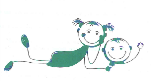 2007
Lineamientos regionales para la protección especial en casos de  repatriación de niños, niñas y adolescentes víctimas de trata de  personas (Abril, 2007).
2009
Lineamientos regionales para la atención de niños, niñas y adolescentes migrantes no acompañados en casos de repatriación (Julio, 2009).
2013
Lineamientos regionales para la identificación preliminar de perfiles y mecanismos de referencia de poblaciones migrantes en condición de vulnerabilidad (Junio, 2013).
2014-2016: Recuento
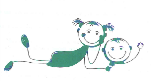 Junio, 2014

GRC-CRM
Managua
Marzo, 2016

Taller de validación (doc. NNA)  
El Salvador
Agosto, 2014

I Reunión Grupo Ad hoc 
Guatemala
Abril, 2015

II Reunión Grupo Ad hoc 
México
Agosto, 2015

III Reunión del Grupo Ad Hoc
El Salvador
Enero, 2016
Taller sobre Atención Consular para  NNA 
México
Mayo, 2015

Taller Lineamientos Regionales 

Costa Rica
Mecanismo Regional de Protección Integral de la niñez y adolescencia migrante y Anexo
Manual de atención consular
Matrices: 
Protección consular y acciones en países de tránsito y de destino
Atención Psicosocial y Recepción
Reintegración
Prevención
Presentación de buenas prácticas: 
México
Costa Rica
Lineamiento Regional de Actuación para la Protección Integral de la Niñez y Adolescencia en el Contexto de la Migración(OIM)
Indicadores Comunes para el Registro de Niñas, Niños y Adolescentes Migrantes no Acompañados o Separados en la Actuación Consular de los Países Miembros de la Conferencia Regional sobre Migración (ACNUR, OIM, UNICEF)
Estándares de protección consular para niños, niñas y adolescentes migrantes y/o en necesidad de protección internacional no acompañados y separados (OIM, ACNUR, UNICEF).
¿Qué queremos lograr?
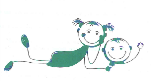 Consulares 
Mecanismos de la niñez
DGME
Sociedad Civil 
Cooperación Internacional
DIÁGNOSTICO
Gestión
Prevención
Atención Psicosocial
Reintegración
Consular
Implementación
¿Qué?
¿Cómo?
¿Quiénes? 
¿Próximos pasos?
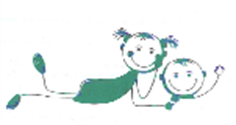 Resultados  planteados
Reflexionado sobre la ruta del grupo, logros y desafíos como grupo. 

Reconocido los aportes sectoriales del grupo.

Identificado los próximos pasos y compromisos de este grupo.
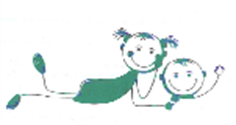 ¿Cómo lo realizaremos?
Revisión de Plan de Trabajo/ Matrices por Sector
Grupos de enfoque (4):
1 por cada sector y 1 mixto

Participantes: 2+ reuniones 
Total 32
Encuesta de opinión
(Tod@s)
Survey Monkey

Participaron 42
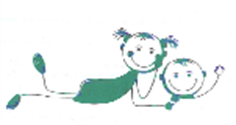 Relevancia del Grupo
Visibiliza el tema de niñez
Elaboración de Protocolos y Herramientas
Cooperación y articulación 
Interregional
Interinstitucional, 
Intersectorial
Interdisciplinaria
RELEVANCIA
Intercambio sobre buenas prácticas y experiencias
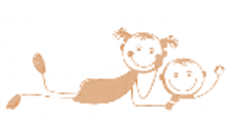 Áreas de Convergencia
Los países estiman que a través del trabajo realizado por el Grupo Ad hoc se abrió un nuevo espacio de cooperación  regional y de toma de decisiones mediante el diálogo y el consenso.    

Entre estos:
1.Visibilizar y sensibilizar sobre las condiciones de vida o sociales de los NNA migrantes.
Asistencia y protección en las varias fases migratorias de los(as)  NNA migrantes.
A través de los talleres y reuniones, se exploró y  se profundizó sobre las buenas prácticas y desafíos de los países de la región.  
Se exploró y dialogo sobre diversas áreas sobre el tema tales como: mejorar la infraestructura para la atención, los temas de trata, violencia, albergues, a patriados, entre otras. 
Se facilitó el proceso para establecer sistemas de gestión de recepción más eficientes y sensibles a las necesidades de los niños, niñas y adolescentes migrantes. 
Aportó a establecer procedimientos de seguimiento de situaciones que enfrentan los NNA particularmente en el plano psico social.
Tener como base lineamientos comunes que sirvieron como referencia y apoyo a las instancias (docs. previos al 2014)
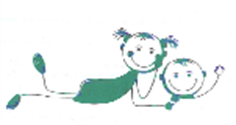 Áreas de Convergencia
2. Creación de Instrumentos Claves para la atención especializada y diferenciada de los(as) niños, niñas y adolescentes migrantes. 

Estos son protocolos, lineamientos, estándares de protección, que incrementaran la capacidad de servicio y/o labores que realizan los ministerios, instancias e instituciones de los gobiernos representados en la CRM.  

Además, permiten homologar los procesos a nivel región,  con la finalidad de velar por el Interés Superior del Niño(a).  Hasta el momento, a través del Grupo Ad Hoc, con el apoyo  técnico de los organismos internacionales y experticia de la sociedad civil, han consensuado los siguientes instrumentos:  

“Lineamientos Regionales de Actuación para la Protección Integral de la Niñez y Adolescencia en el Contexto de la Migración”(OIM)
 “Estándares de protección consular para los(as) niños, niñas y adolescentes migrantes y/o necesidad de protección internacional no acompañados(as) o separados(as)”. (OIM, ACNUR, UNICEF)
“Indicadores Comunes para el registro de Niñas, Niños y Adolescentes Migrantes no Acompañados o Separados en la Actuación Consular de los Países Miembros de la Conferencia Regional sobre Migración
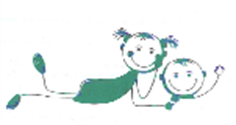 Áreas de Convergencia (Instrumentos)
Campañas públicas de información y sensibilización sobre los riesgos de la migración irregular
Base de datos actualizable de los principales funcionarios, delegados, representantes, localidades y otros que atienden el tema de NNA migrante.
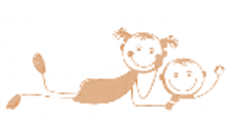 Áreas de Convergencia
3. Cooperación Interinstitucional tanto a nivel de país como a nivel regional.

La composición interdisciplinaria del Grupo Ad Hoc, es exitosa por la riqueza de los diversos saberes, experiencias y perspectivas han permitido intercambios profundos sobre la realidad regional, el aprendizaje sobre diversas prácticas y acceso a recursos, redes, nuevos contactos y coordinaciones.  Entre estas:
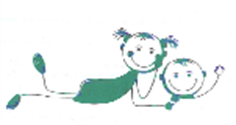 Áreas de Convergencia(Cooperación)
Crea alianzas y coordinación con consulados, instituciones gubernamentales, Sociedad Civil, entre otros.
Promueve la creación de un grupo coordinador para la asistencia en la reintegración, incluyendo Organizaciones No Gubernamentales.
Identifica instancias existentes y no visualizadas para la integración del trabajo con NNA migrantes.
Áreas de Convergencia
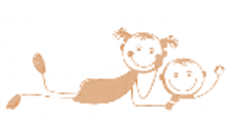 4. Intercambio de buenas prácticas y    
     experiencias

Diálogo sobre las prácticas, desafíos y oportunidades, como la creación conjunta de documentos (procedimientos, lineamientos, protocolos, etc.)

Esto  abre un espacio que permite a los países evaluar la posibilidad de nuevas áreas o mejorar las condiciones existentes en materia de niñez migrante.
Cumplimiento Plan de Acción
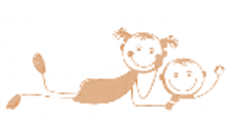 13%
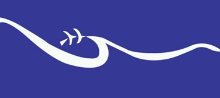 87%
Próximos Pasos
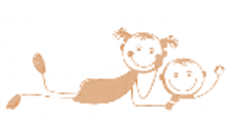 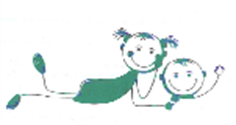 MUCHAS GRACIAS!